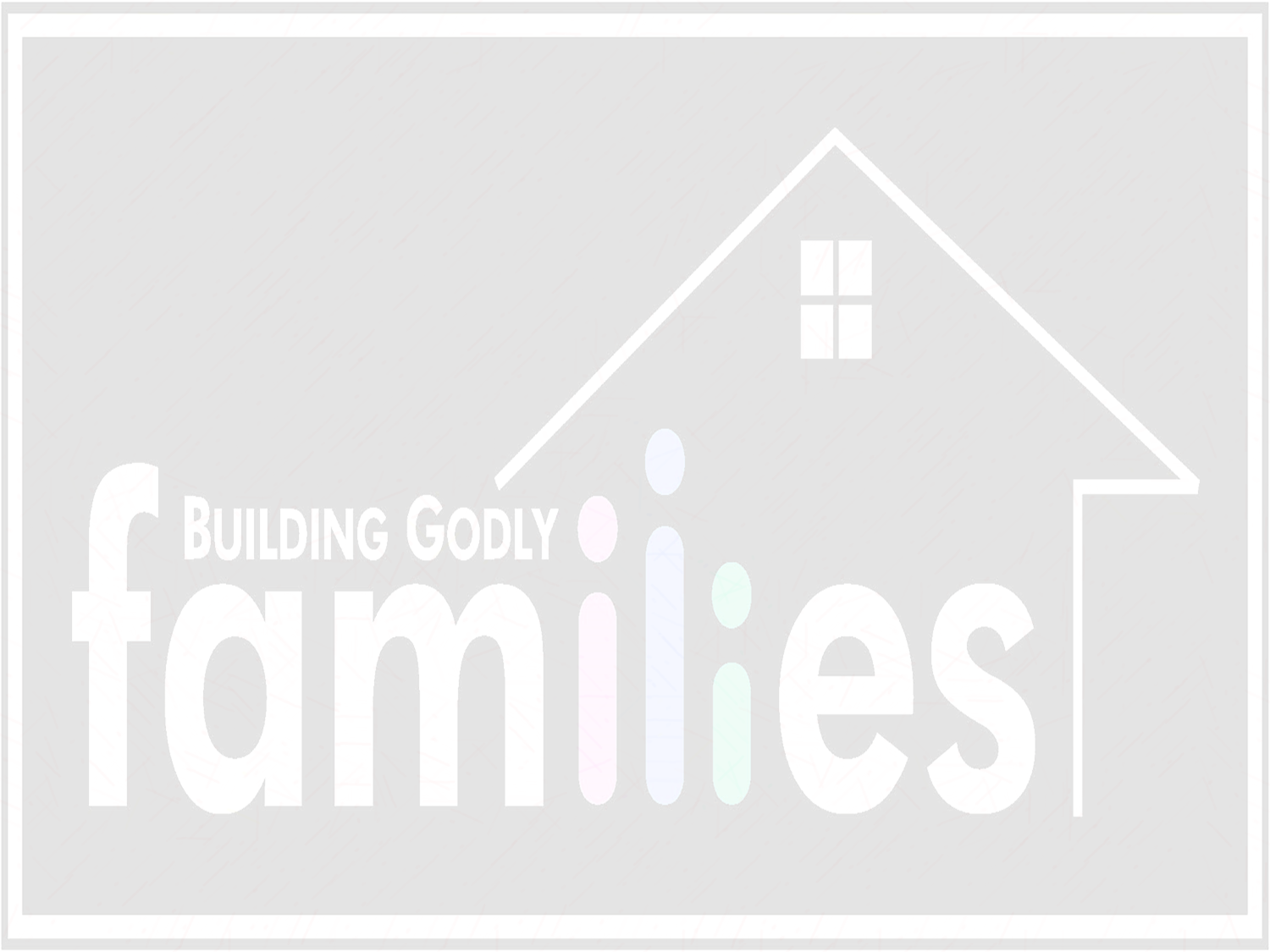 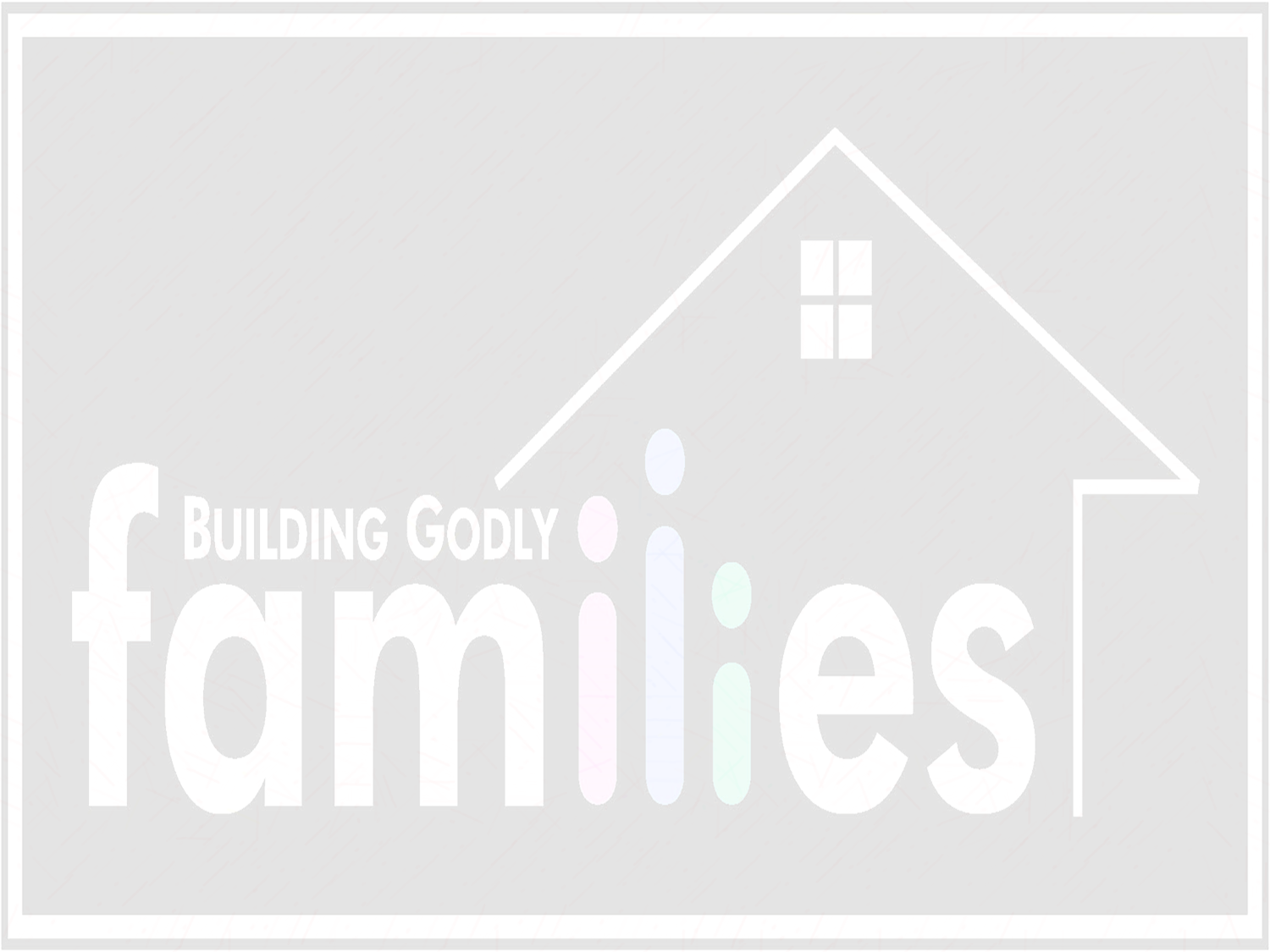 Nehemiah 2:17-18
17 Then I said to them, “You see the distress that we are in, how Jerusalem lies waste, and its gates are burned with fire. Come and let us build the wall of Jerusalem, that we may no longer be a reproach.”

18 And I told them of the hand of my God which had been good upon me, and also of the king's words that he had spoken to me. So they said, “Let us rise up and build.” Then they set their hands to this good work.
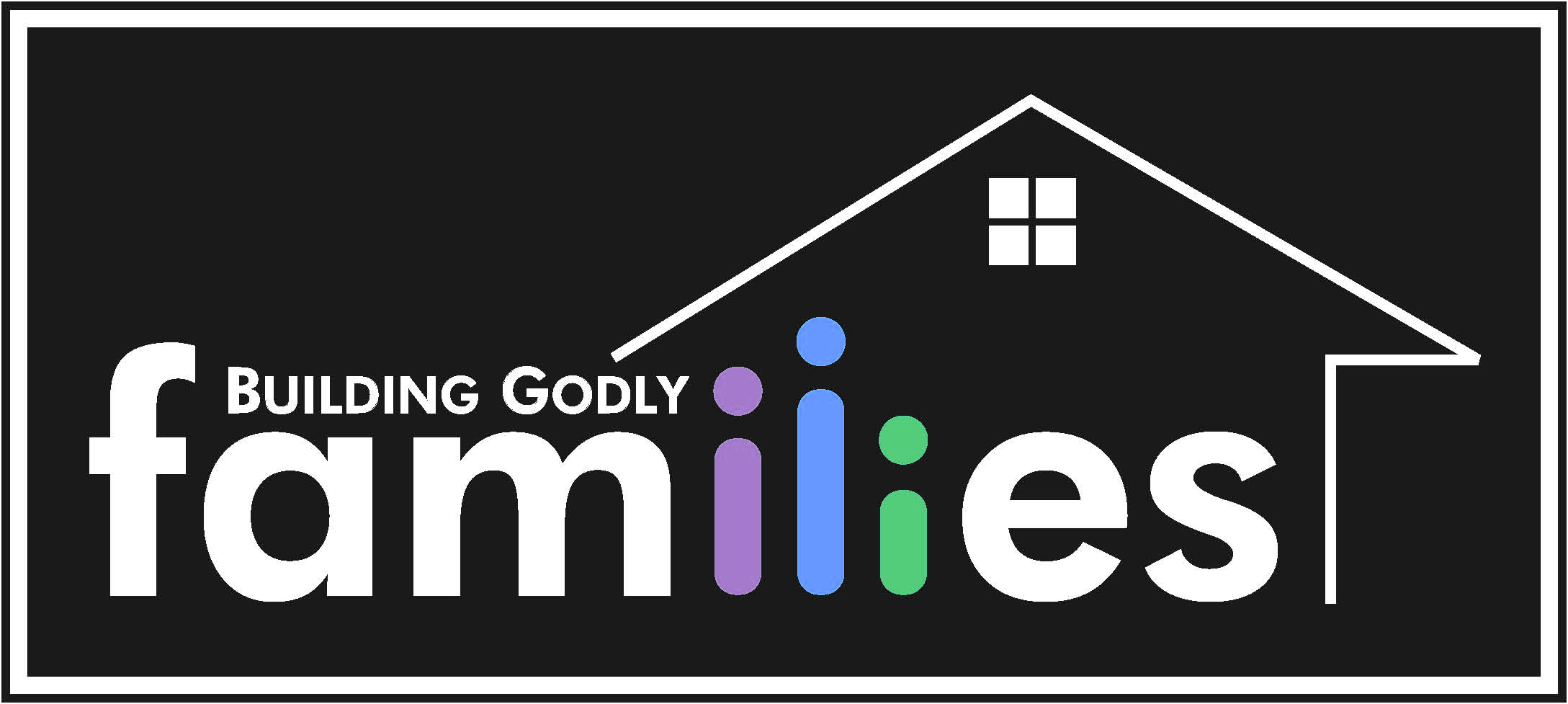 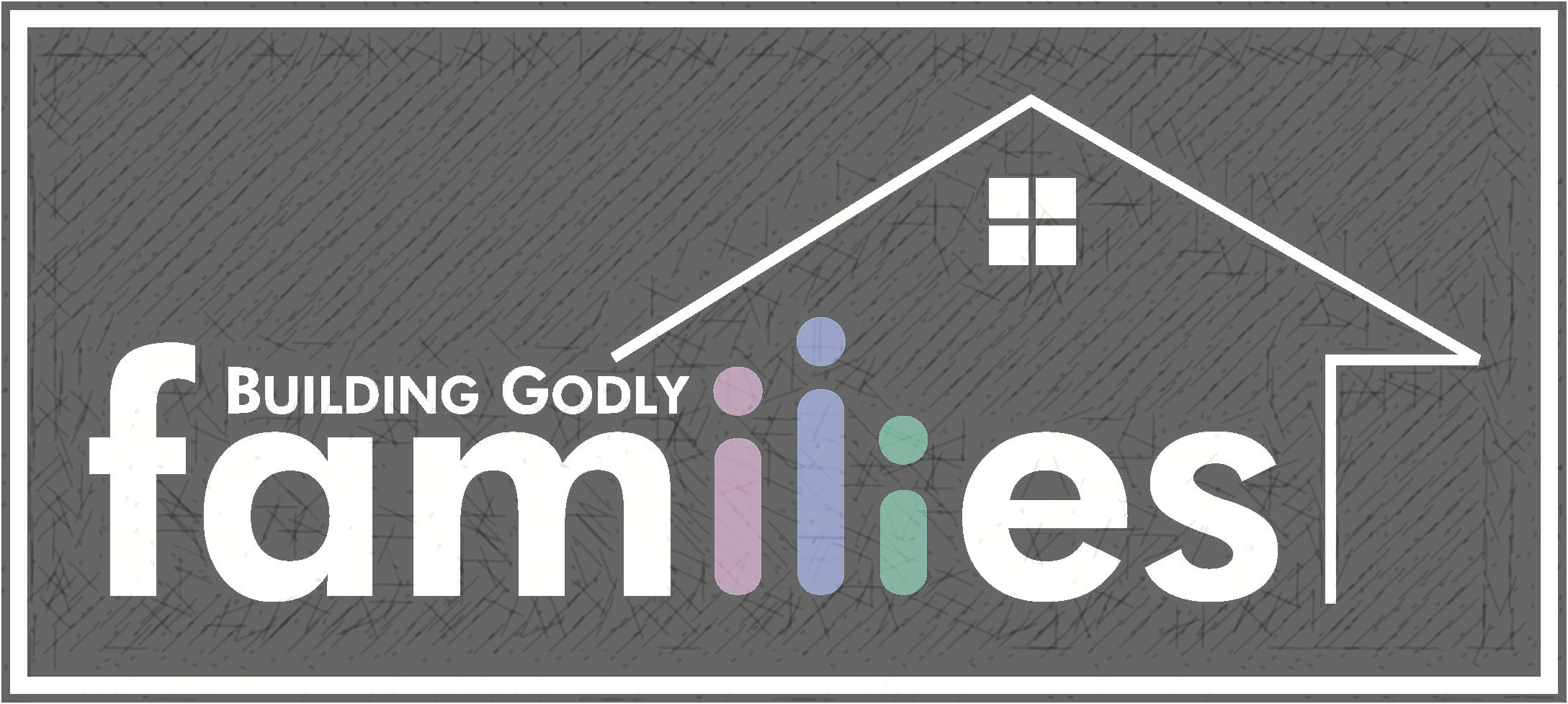 Building Godly Families
“Unless the LORD builds the house, they labor in vain who build it” (Psalm 127:1).

From the very beginning, God built the home (Genesis 2:18-24; Matt. 19:3-6).

We need to rise up and build godly marriages!

We need to rise up and build godly children!
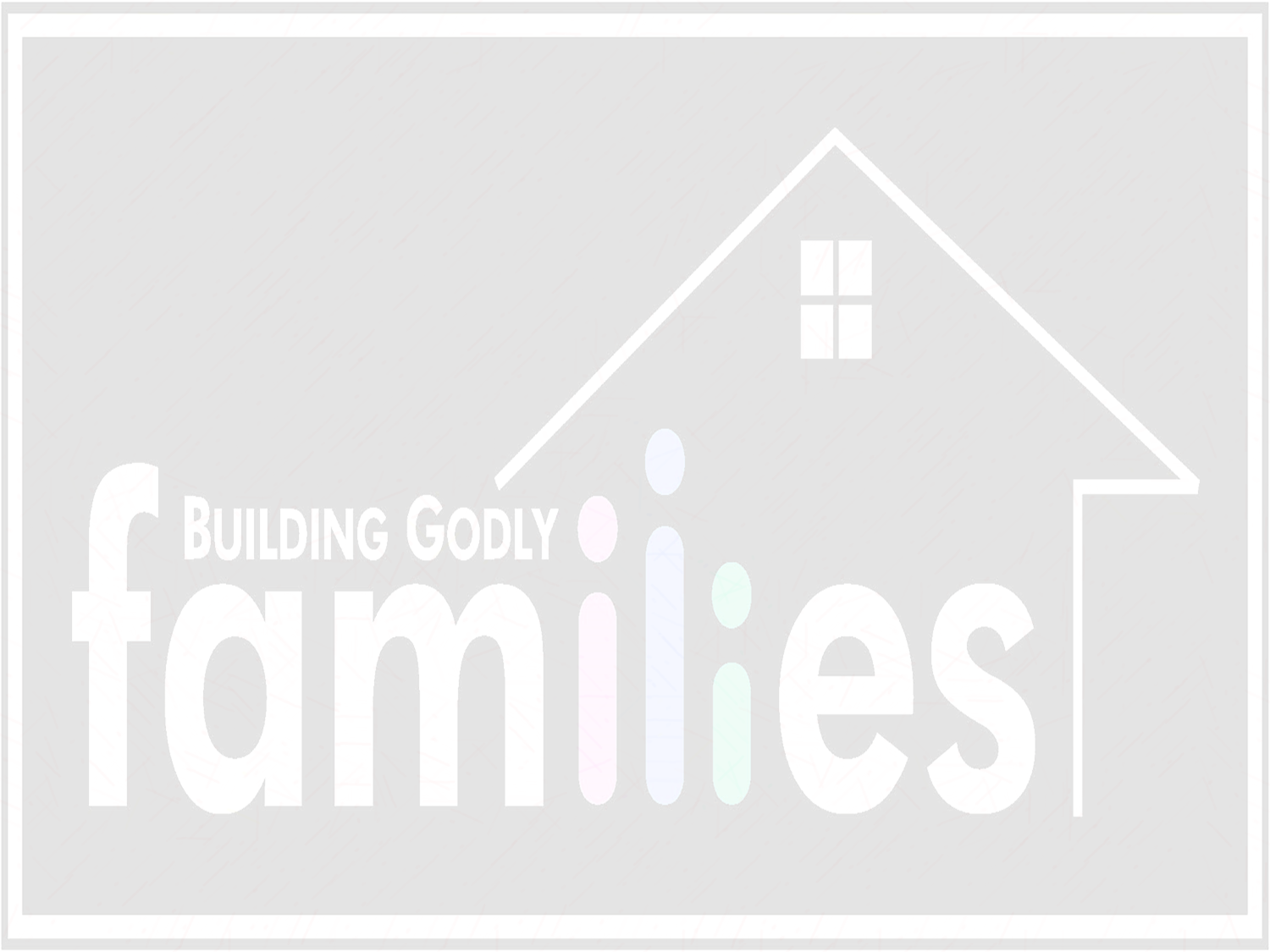 Building Godly Families
We need to rise up & build godly children!

Command our children to keep the way of the Lord, to do righteousness and justice (Gen. 18:19; Deut. 4:8-10).

Train our children up in the way they should go (Prov. 22:6).
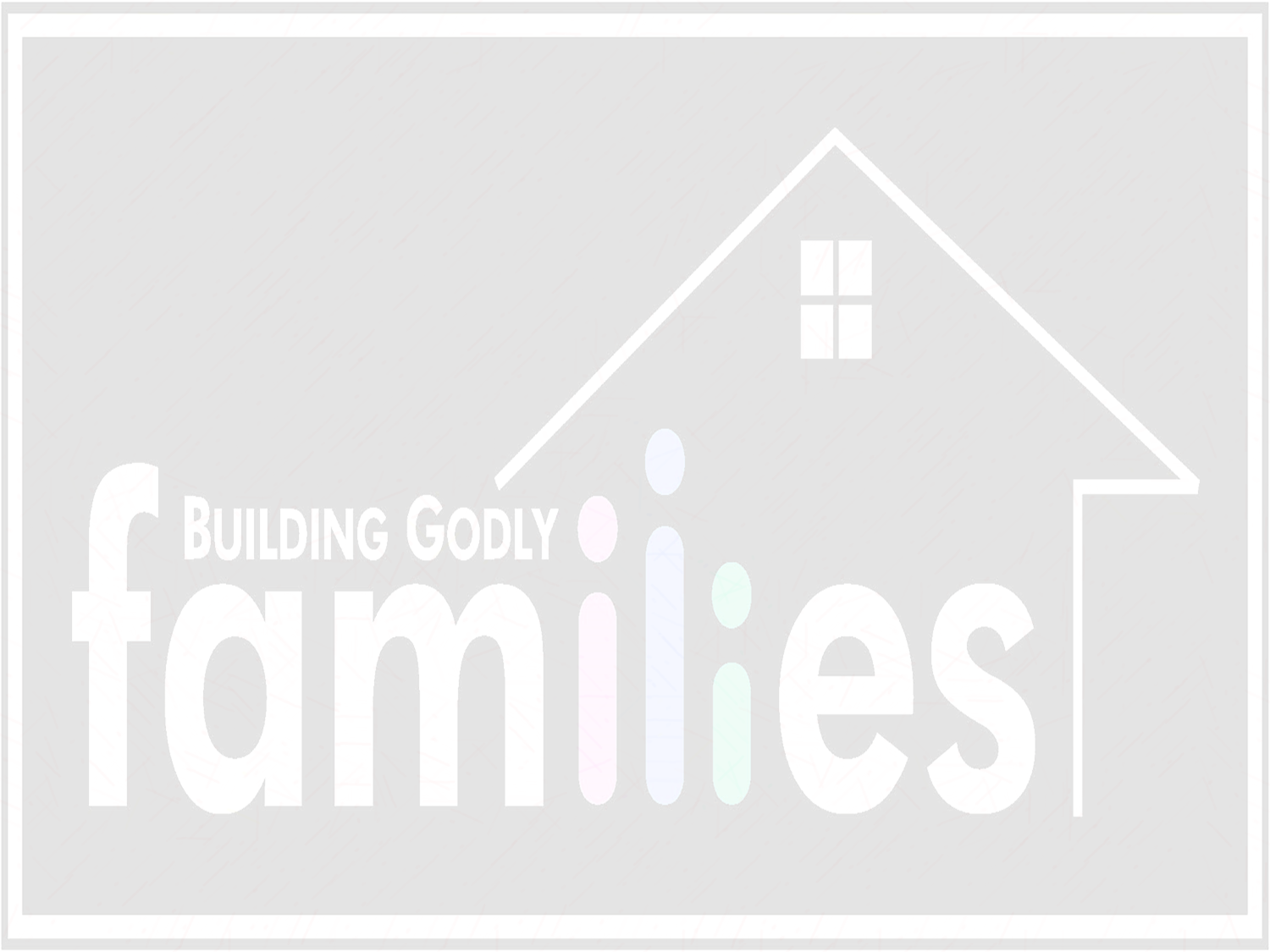 Building Godly Families
Train Up a Child (Proverbs 22:6)

“Train up a child in the way he should go, and when he is old he will not depart from it.”

There is a way children should or ought to go (God’s teachings map out “the way”). 

Training is essential if children are to go the way they should.

The most lasting impressions upon man are the trainings he received from his youth.
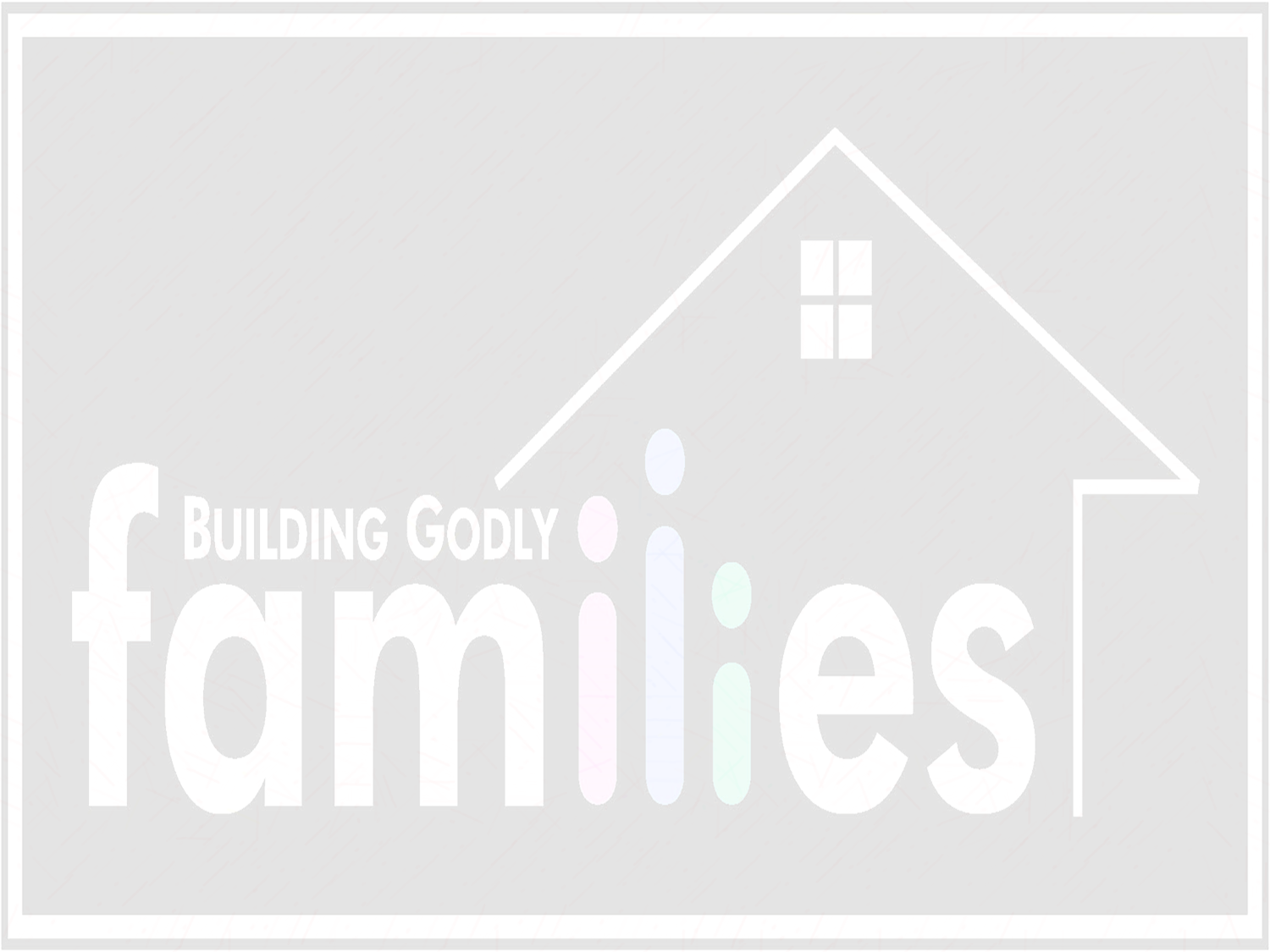 Building Godly Families
Winning Early

“When a parent loses the early confrontations with the child, the later conflicts become harder to win. The parent who never wins, who is too weak or too tired or too busy to win, is making a costly mistake that will come back to haunt him during the child’s adolescence. If you can’t make a five-year-old pick up his toys, it is unlikely that you will exercise any impressive degree of control
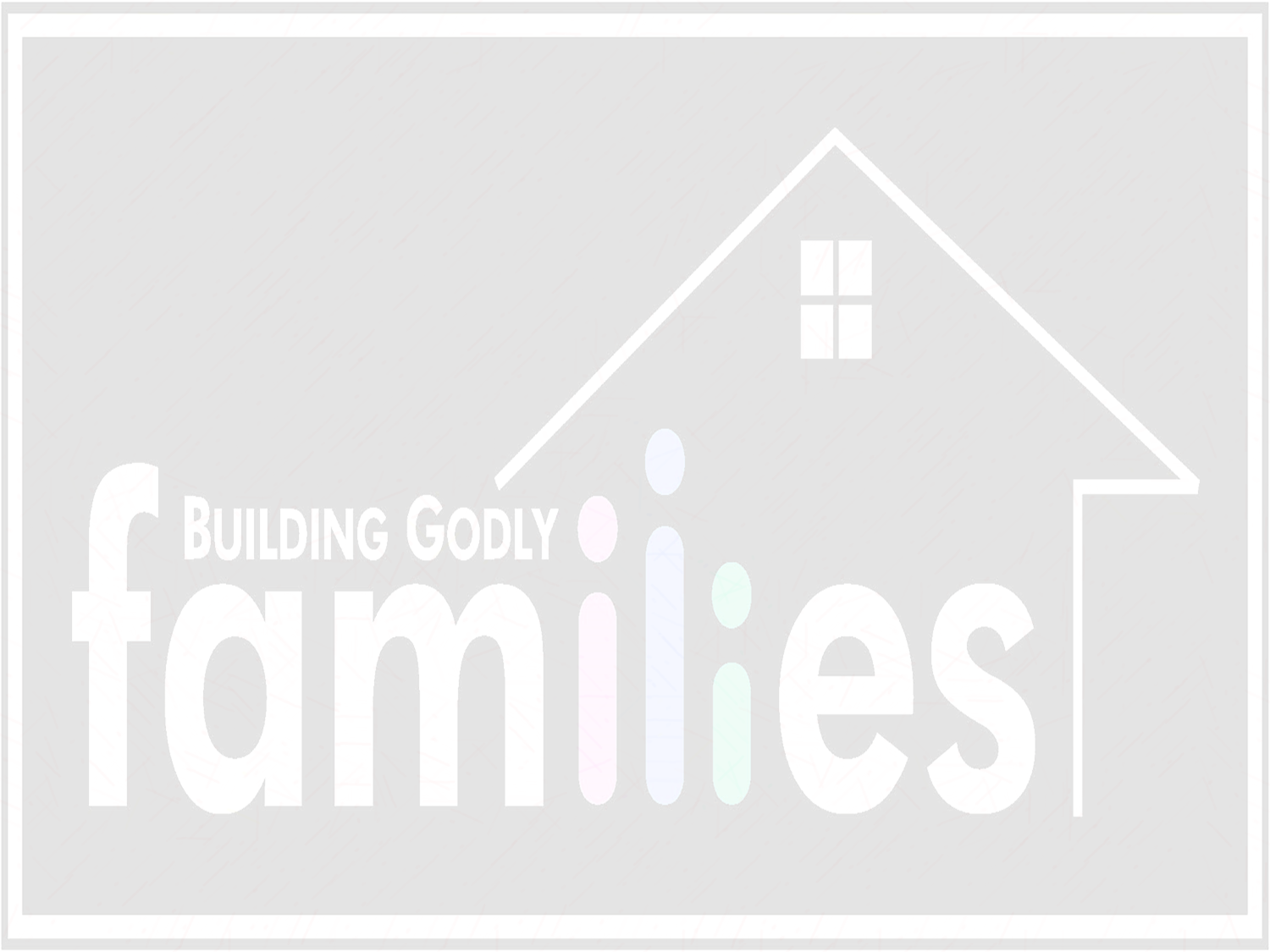 Building Godly Families
Winning Early

during his adolescence, the most defiant time of life. It is important to understand that adolescence is a condensation or composite of all the training and behavior that has gone before. Any unsettled matter in the first twelve years is likely to fester and erupt during adolescence.” 

James C. Dobson, Dare to Discipline, p. 33
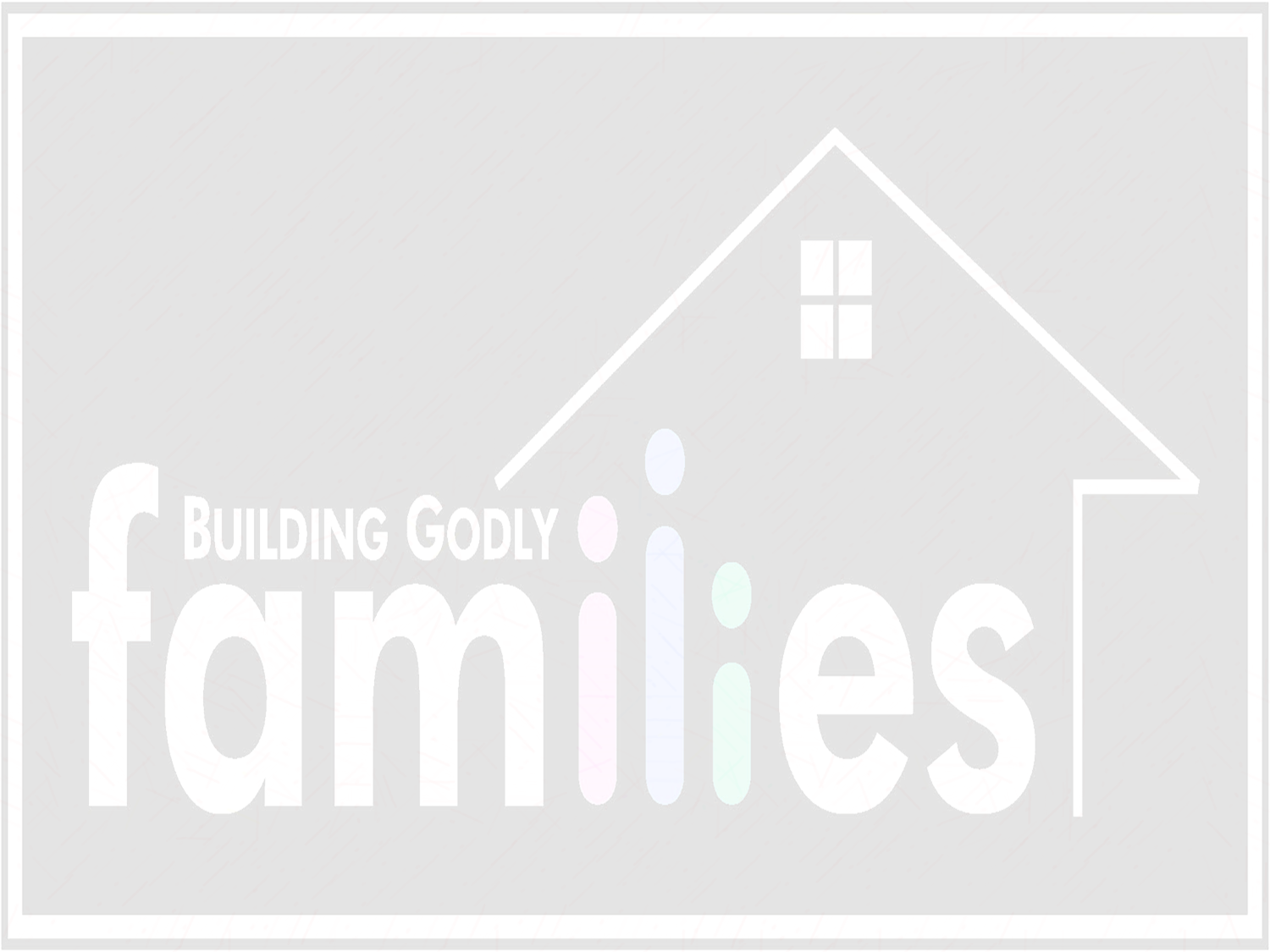 Building Godly Families
“He who spares his rod hates his son, but he who loves him disciplines him promptly” (Prov. 13:24).

“Foolishness is bound up in the heart of a child; the rod of correction will drive it far from him” (22:15).

“The rod and rebuke give wisdom, but a child left to himself brings shame to his mother…Correct your son, and he will give you rest; yes, he will give delight to your soul” (Proverbs 29:15, 17).
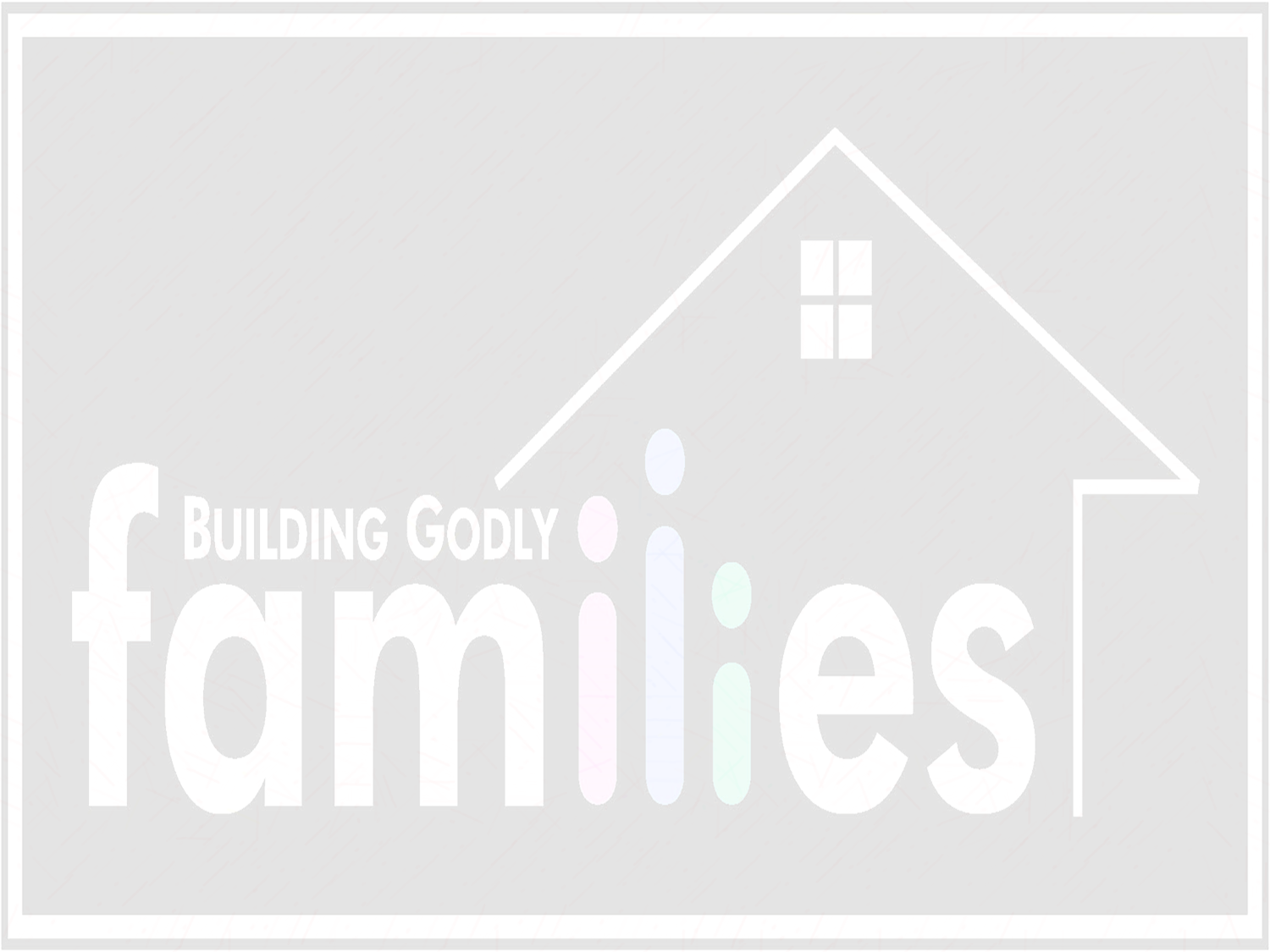 Building Godly Families
“Children, obey your parents in the Lord, for this is right. ‘Honor your father and mother,’ which is the first commandment with promise: ‘that it may be well with you and you may live long on the earth.’ And you, fathers, do not provoke your children to wrath, but bring them up in the training and admonition of the Lord” (Ephesians 6:1-4).

“Children, obey your parents in all things, for this is well pleasing to the Lord” (Colossians 3:20).
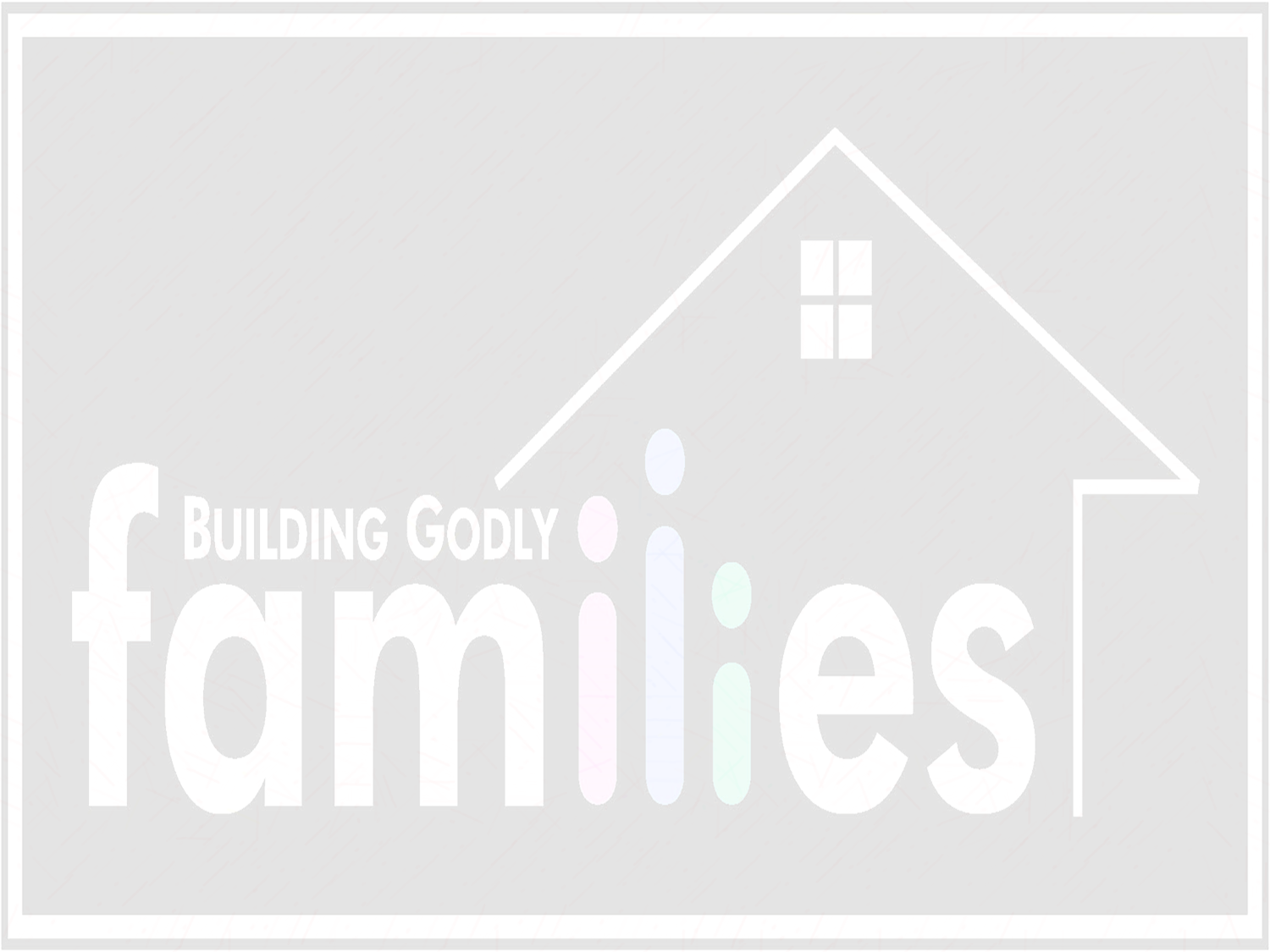 Holding Mom’s Handby Harry Osborne (FB Post 4/22/15)
“This is a word of friendly advice for my younger friends. Over the past two months, I have watched both of my parents be in ill health -- helpless, at death's door or passing from this life. I have no regrets for the time I spent with them, the love expressed or the actions which conveyed my affection for them.  As I sit holding my Mom's hand awaiting surgery, I do regret beyond
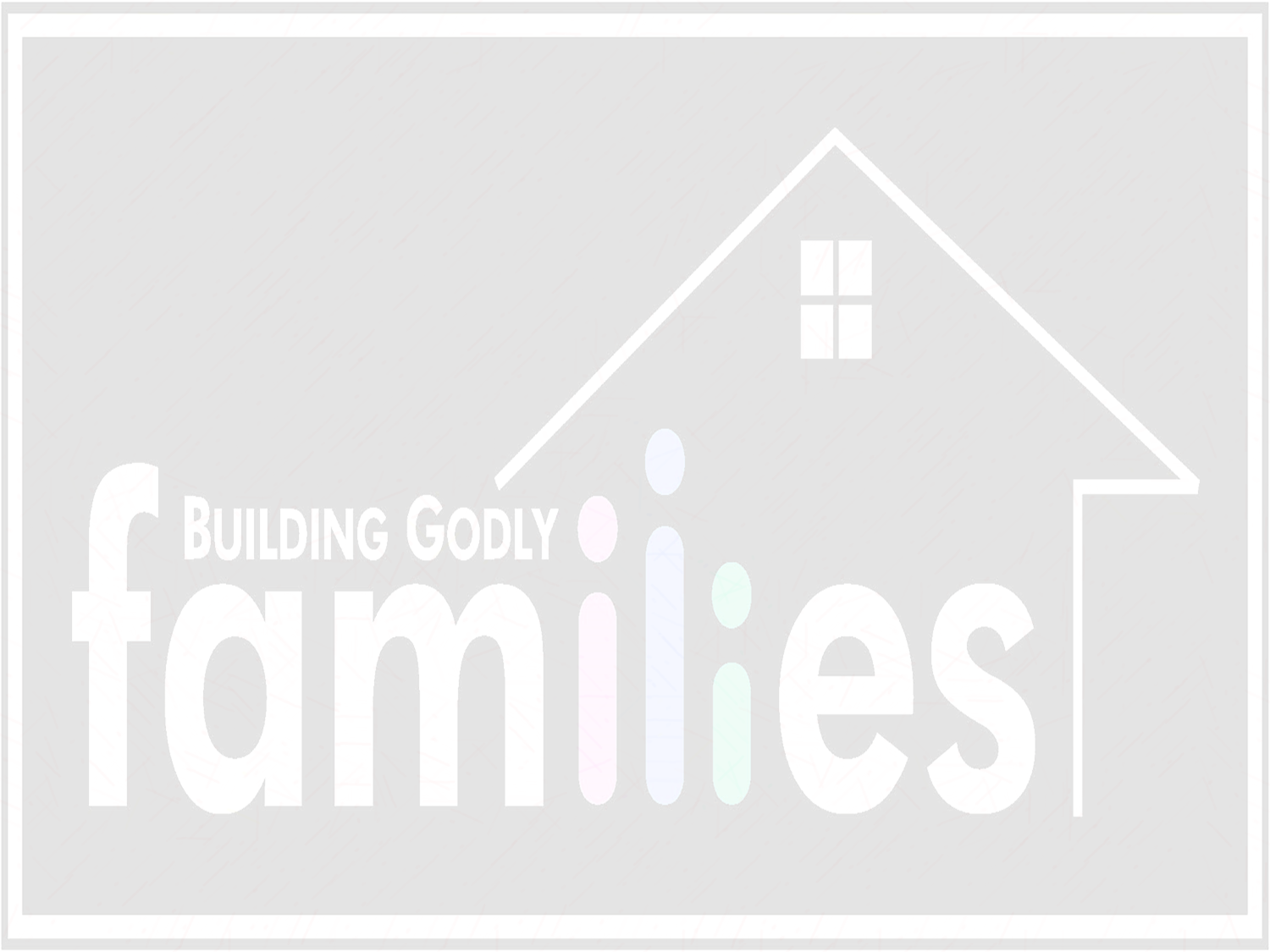 expression every angry word, act of rebellion, failure to take time out to be there, lack of patience and my many failures to be the son God wanted me to be. Please remember in the days of your youth that you will recall your actions and reflect on them at a time when you see the life of your Mom or Dad coming to an end.  It won't matter then if you "won" that argument, got your own space, had time for yourself or showed your independence. Those things that you think are valuable right now will be time wasted
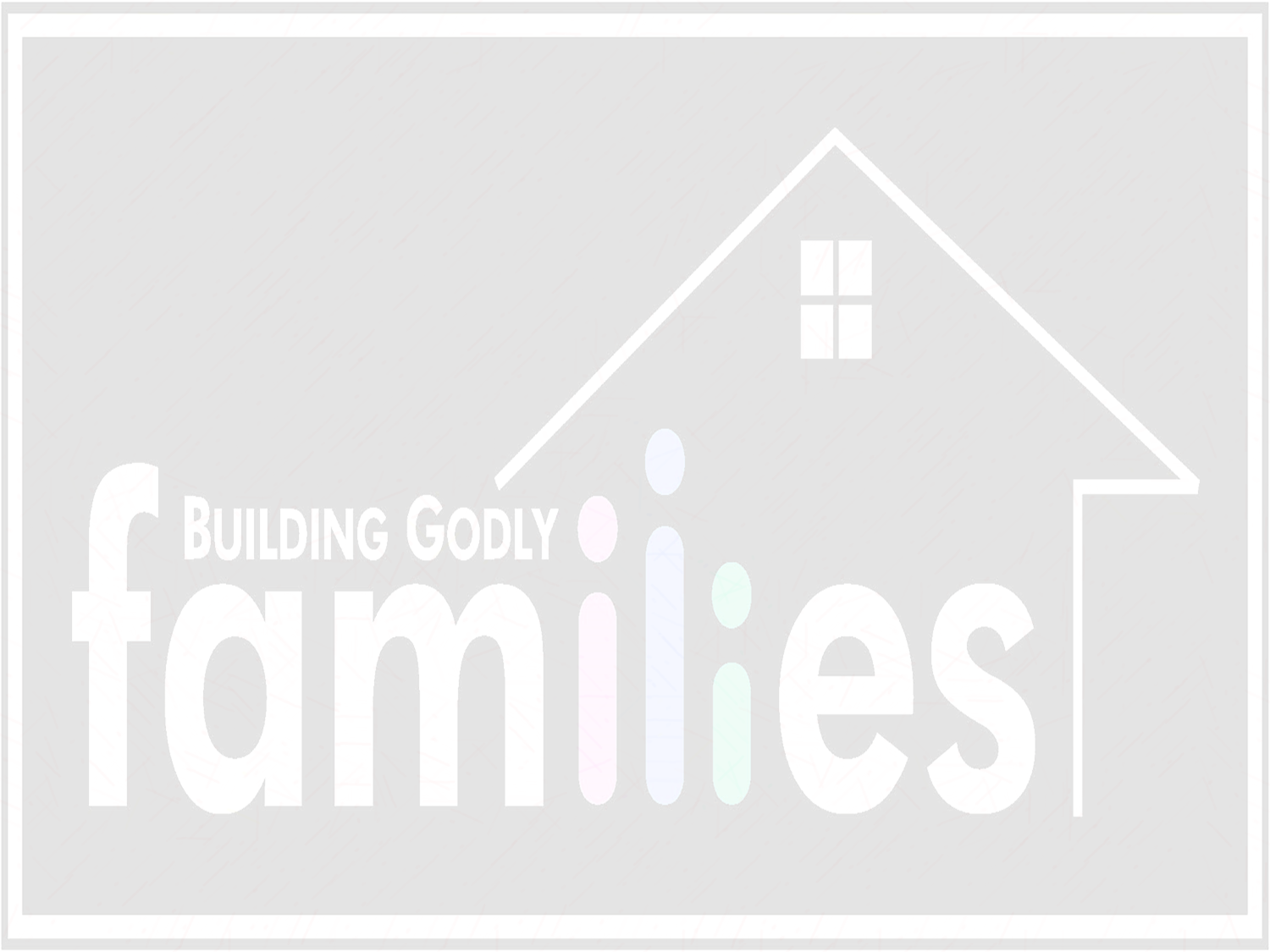 increasing distance between the very ones you will one day wish, with all of your heart, would not leave. Don't waste your time building walls. Use your time with them to build a bond of love that will live in your memories long after you have said that last "goodbye" in this life. That kind of relationship will increase the likelihood that you will be with them again in the everlasting home of heaven. If you don't truly and deeply honor your father and mother now, why would the Father in heaven deem you worthy to be accepted into His home?”
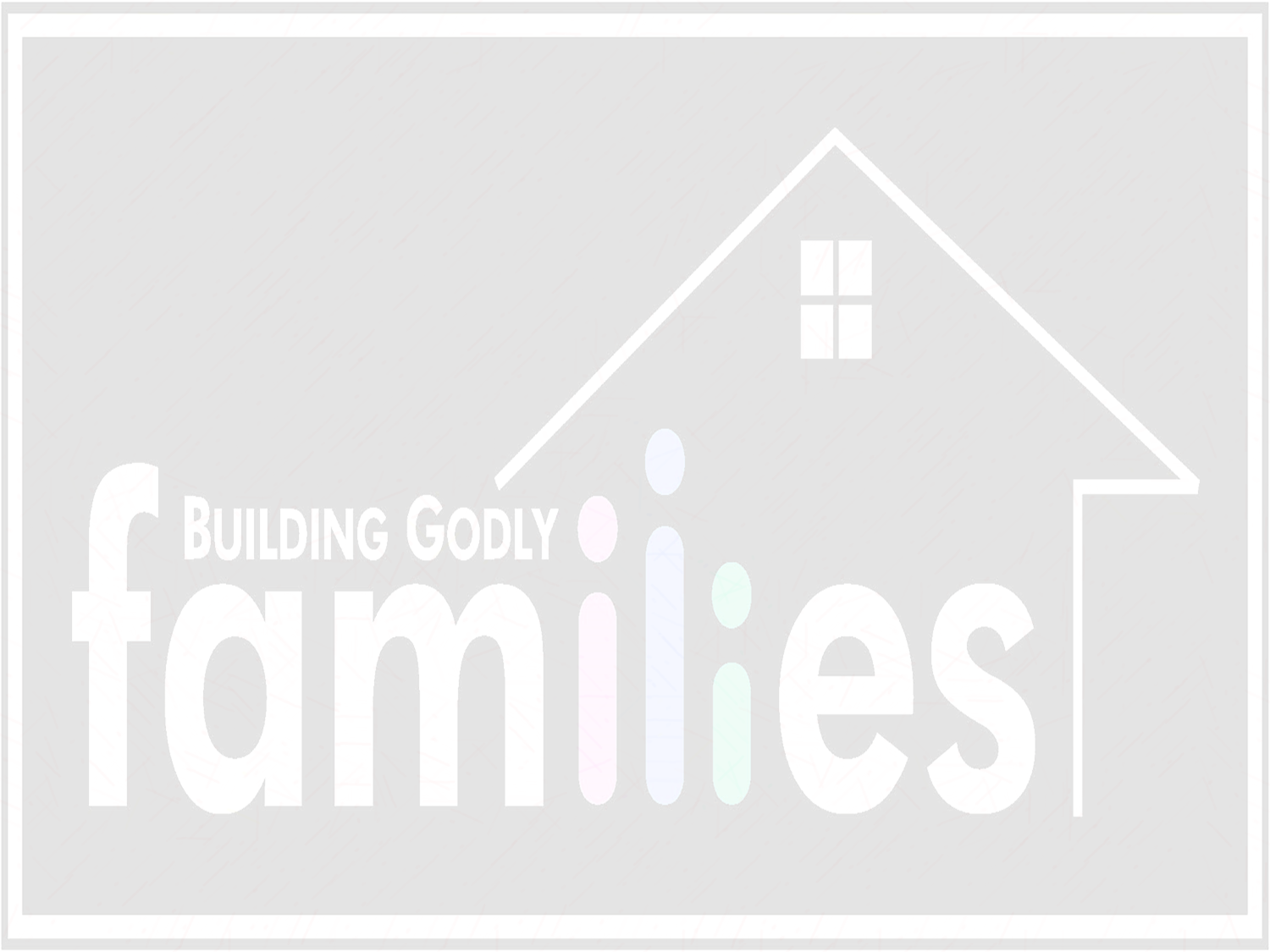 Building Godly Families
We need to rise up & build godly children!

Command them to keep the way of the Lord and do righteousness (Gen. 18:19).

Train our children up in the way they should go (Prov. 22:6, 15; 13:24; 29:15, 17; Eph. 6:1-4; Col. 3:20).

Diligently teach our children the Word of God (Deut. 6:6-9; 2 Tim. 1:5; 3:14-15).
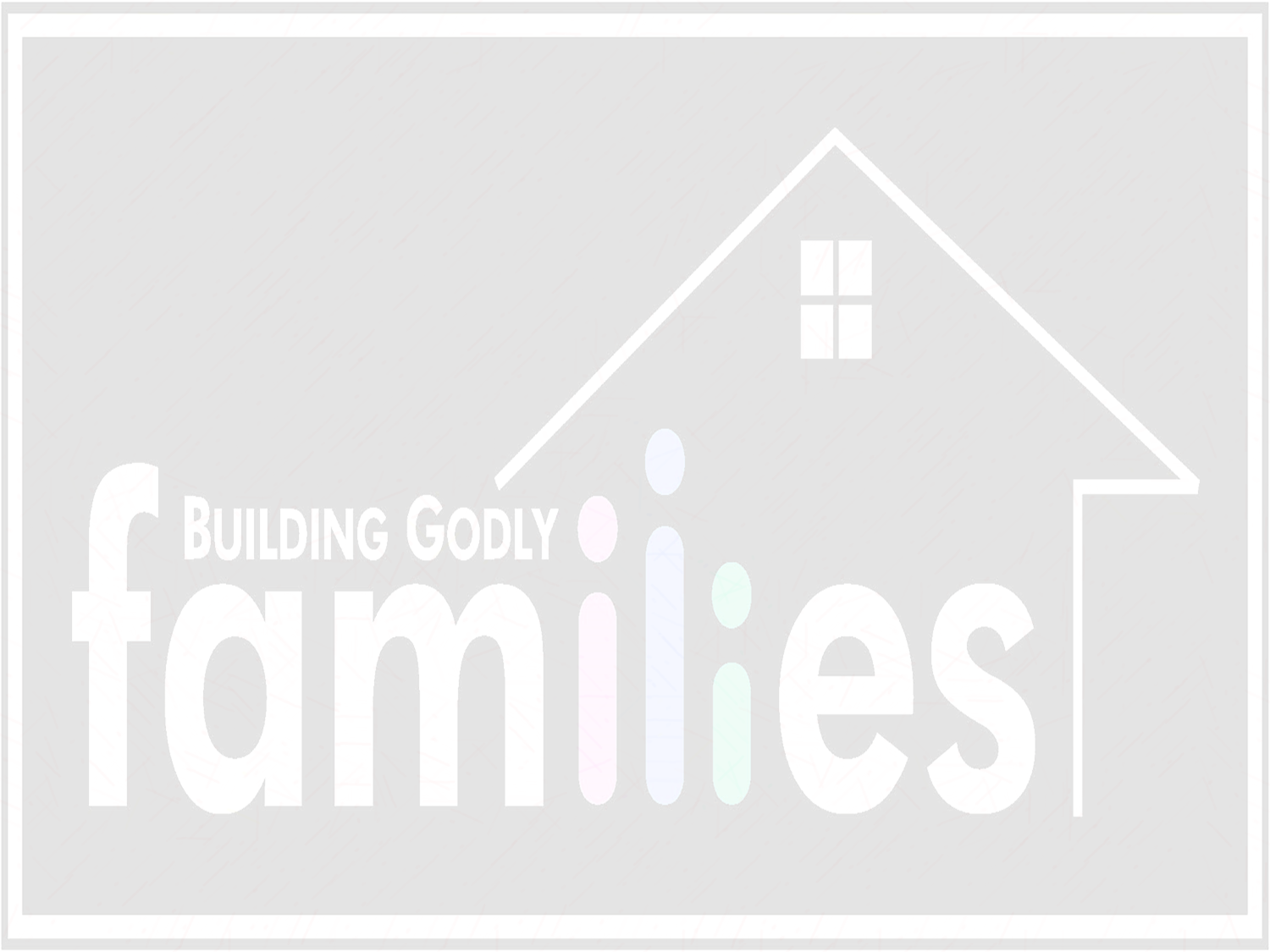 Family Life: A Biblical Perspectiveby L.A. Stauffer, p. 56
This is what parenting is all about. Conscientious parents spend long hours studying the Scriptures to prepare themselves for the task of teaching their children. It is they who must combat the atheistic, humanistic value system that grows out of the evolutionary hypothesis and denies basic biblical morality and ethics. Over and over and over, as this text indicates, father and mothers must drill, instill and fill their offspring with the scriptural message of righteousness.
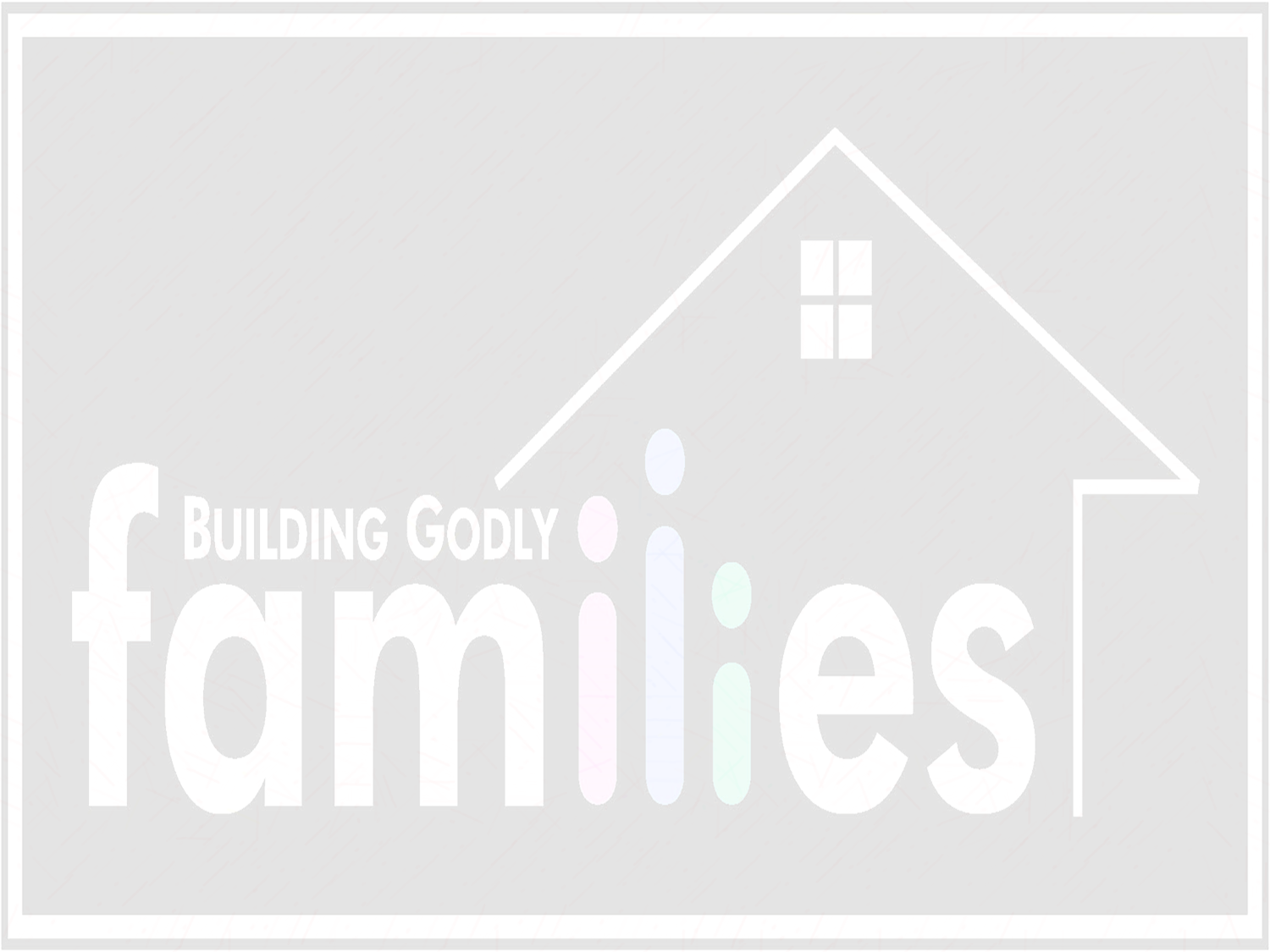 A steady diet of daily Bible study and prayer must be an integral part of family life. At the supper table, around the coffee table, before the fireplace, in the automobile the Scriptures must be read, analyzed, and applied. If children are to remain free from the garbage of secular values, parents must shut off the TV, bow in prayer with them, open the Bible, and take a little time each evening to teach them some spiritual truth. Do it, daddy and mama, when the children are babes and as adolescents they won’t be embarrassed by it and it won’t seem like “church stuff” that is out of place in the home.
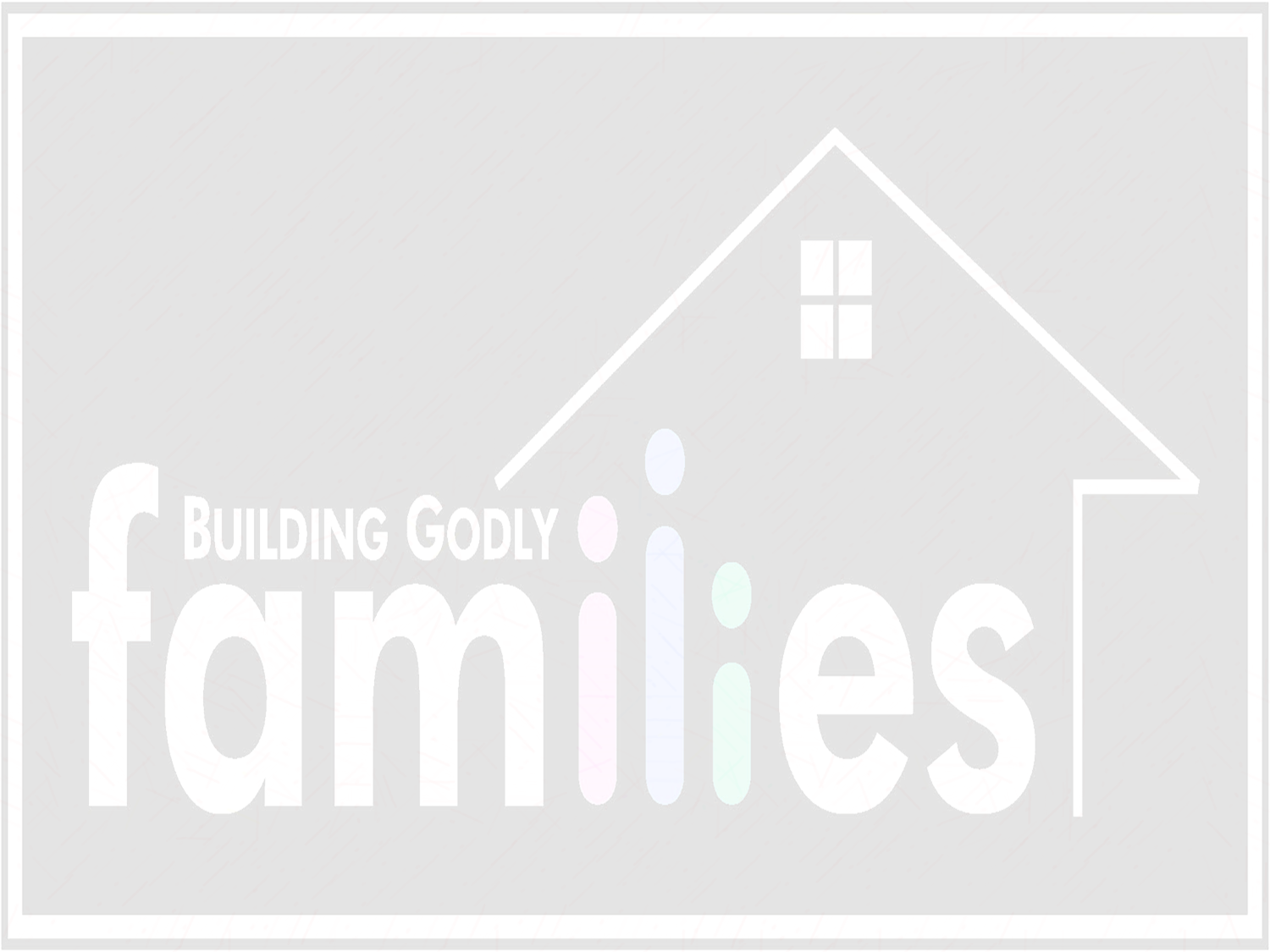 Building Godly Families
We need to rise up & build godly children!

Command them to keep the way of the Lord and do righteousness (Gen. 18:19).

Train our children up in the way they should go (Prov. 22:6, 15; 13:24; 29:15, 17; Eph. 6:1-4; Col. 3:20).

Diligently teach our children the Word of God (Deut. 6:6-9; 2 Tim. 1:5; 3:14-15).
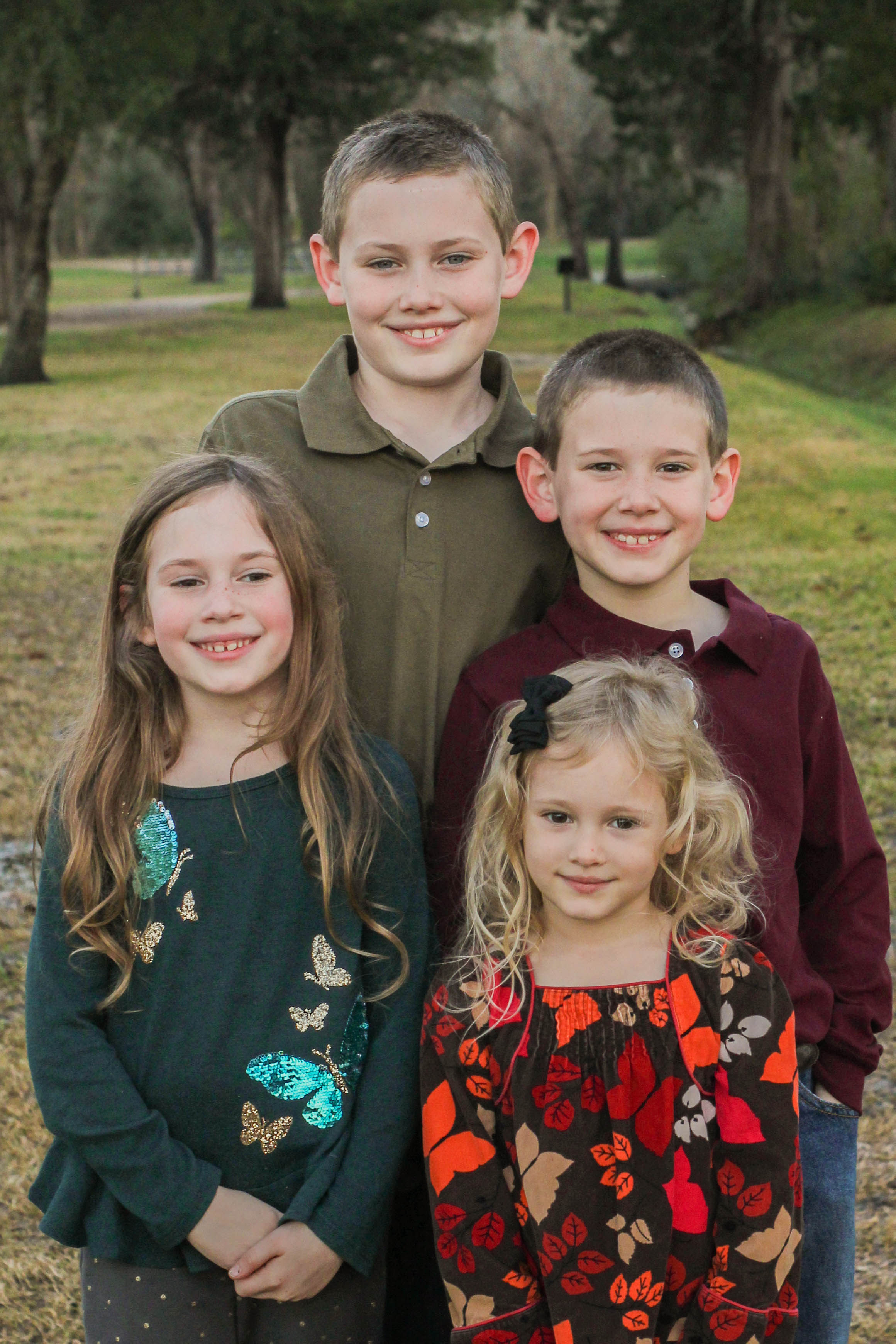 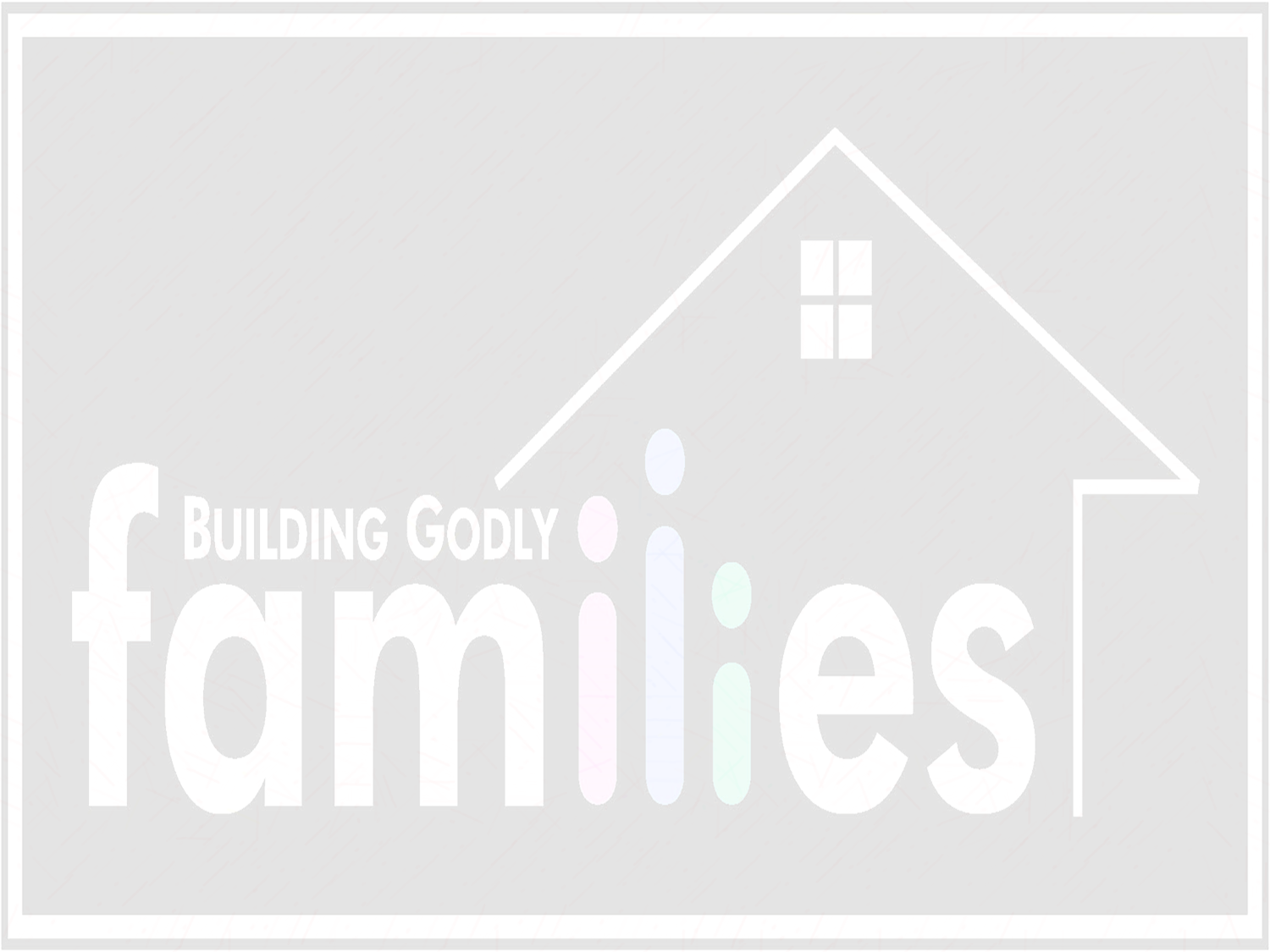 Family Life: A Biblical Perspectiveby L.A. Stauffer, pp. 53-54
Love your children (Titus 2:3-4)
“Love in its purest form is attention: playing with the child, listening to him, answering his questions, taking him to the store, buying his favorite treat, helping him with homework, showing interest in his hobbies, expressing feelings for him, telling him he is important, commending his worthy deeds, rebuking him in tenderness and firmness for his mistakes. Love is saying to children by teaching and actions that they are no bother, that they are important  and father and mother like having them around.”
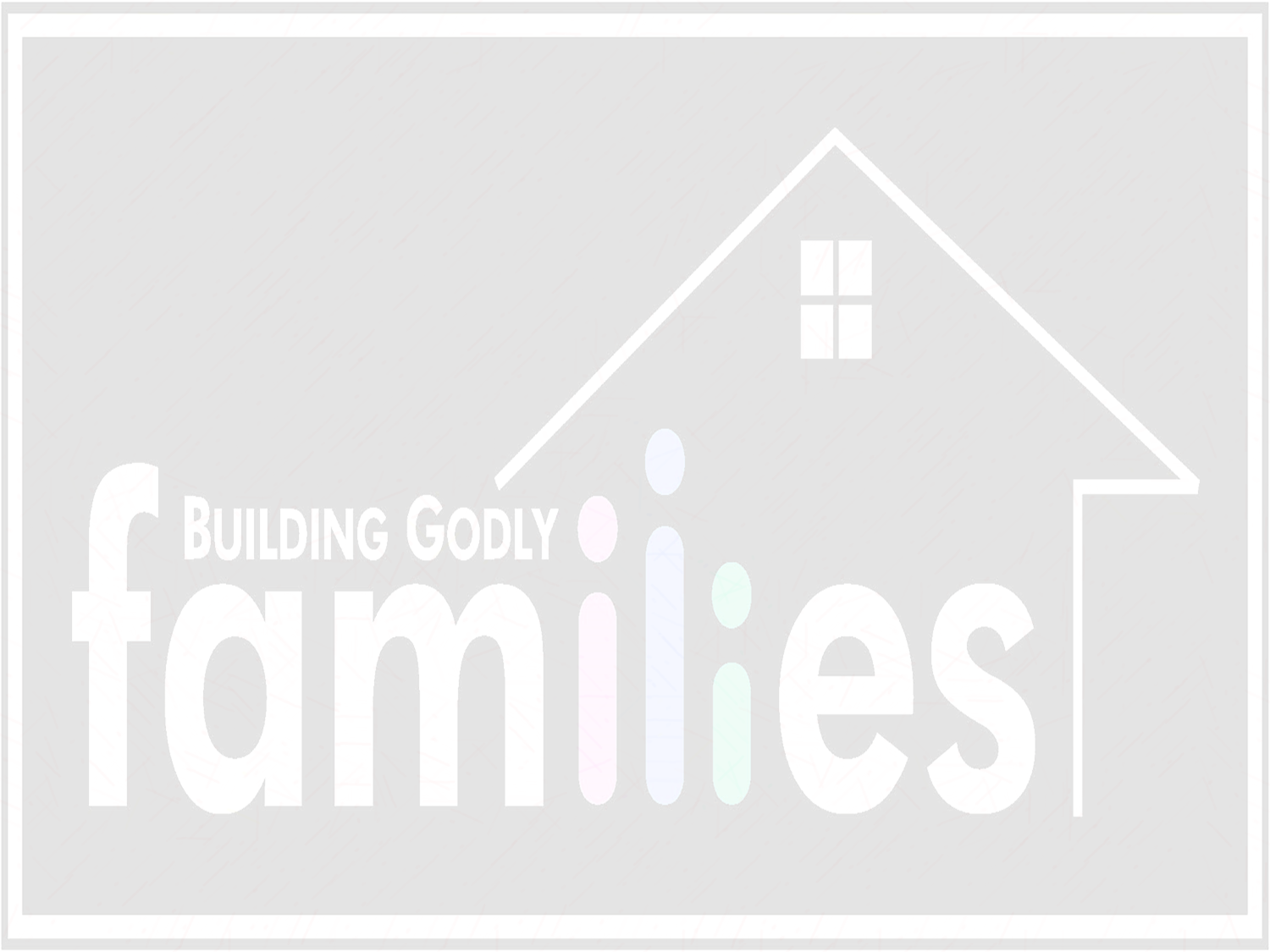 Joshua 24:15
“And if it seems evil to you to serve the LORD, choose for yourselves this day whom you will serve, whether the gods which your fathers served that were on the other side of the River, or the gods of the Amorites, in whose land you dwell. But as for me and my house, we will serve the LORD.”
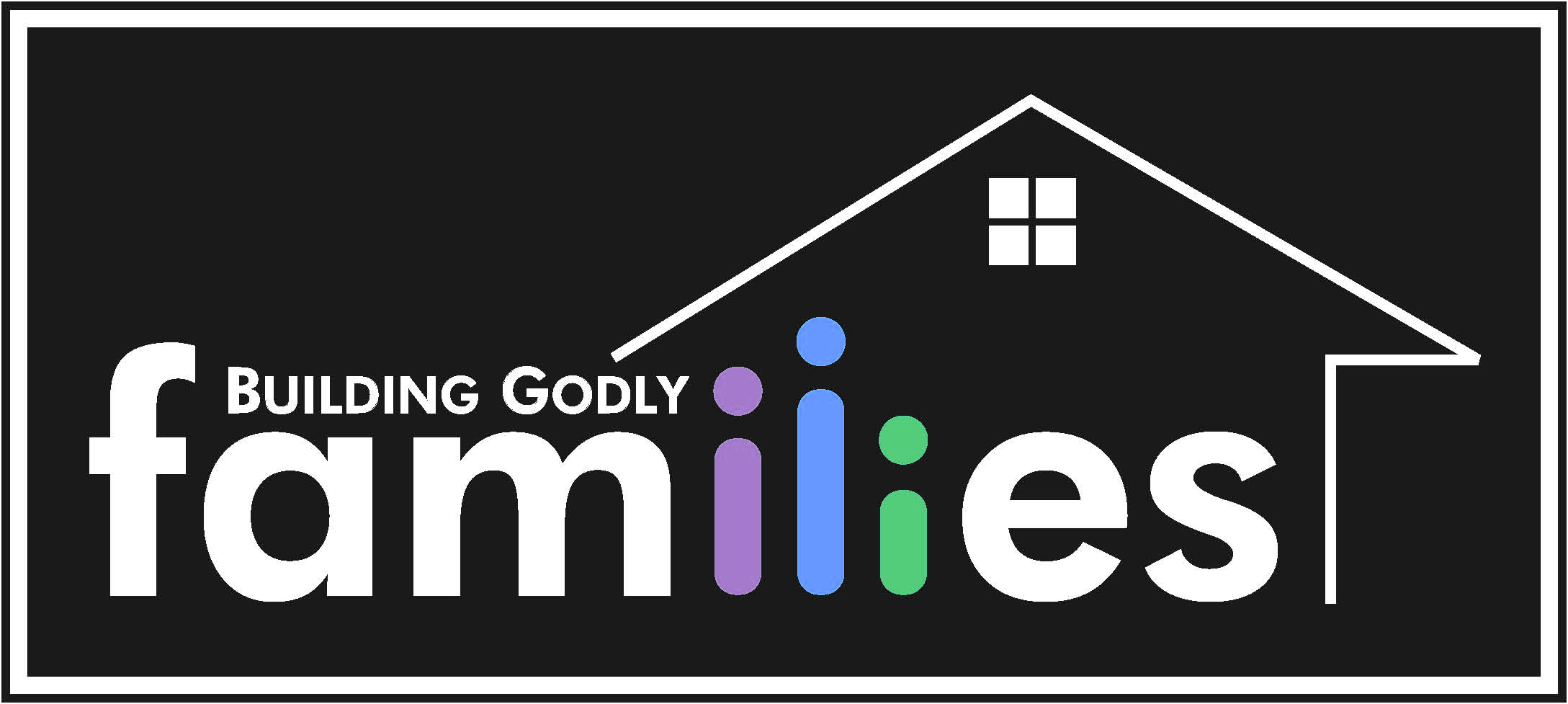